1. Razred 20.4.-24.4.20
Pripravila: damijana blažič
Pozdravljene učenke in učenci!
Prejšnji teden si dobil vprašanje :
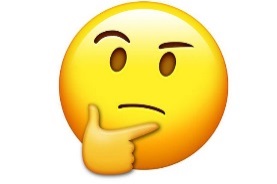 Če veš razliko med tonom in notno vrednostjo?
Danes dobiš nalogo, da to razliko zapišeš v notni zvezek.
Upam, da vam je tudi ta igra  http://musicteachersgames.com/correctRhythm dobro šla in da sedaj 
veste, da mora biti v taktu točno toliko dob, kot je določeno s taktovskim načinom 

Le igraj jo še kdaj!
KAKO JE PA KAJ Z BRANJEM TONOV?

NA STRANI: http://musicteachersgames.com/trebleClefOne
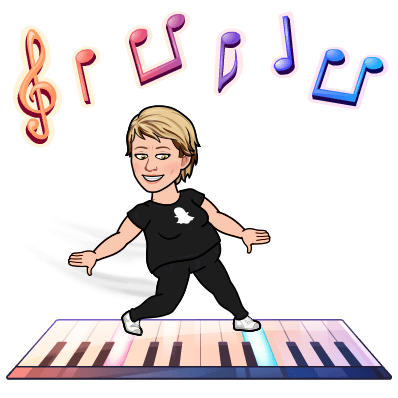 IMAŠ TOKRAT PONUJENE TONE V VIOLINSKEM KLJUČU  (TISTI, KI IGRATE TUDI V BASOVSKEM SI LAHKO NASTAVITE TUDI BAS KLJUČ)  KATERE TUDI SLIŠIŠ  
ker je stran v angleškem jeziku je ton H = B !!

IGRA JE DOLGA 2 MINUTI. Vsak dan 7x2 minuti je 14 minut. 
To pa ni preveč, kaj ne?

BOLJE JE , DA IGRAŠ VSAK DAN, KOT PA NAENKRAT 14 MINUT!
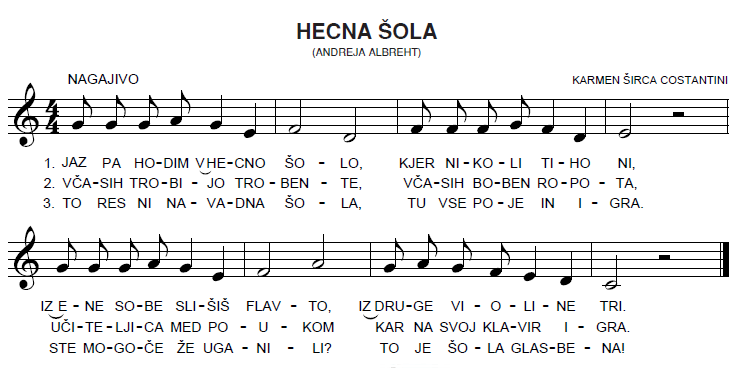 IZZIV v tem tednu pa je sledeč:

1. Najprej trkaj pesem hecna šola
     kot ritmično vajo

2 . V ritmu beri tone (parlato – s 
      tonsko abecedo)

3. Zapoj (solfegiraj) pesem s 
     tonsko abecedo in solmizacijo



4. Zapoj vse tri kitice z besedilom ob spremljavi  (mojega razglašenega)   klavirja
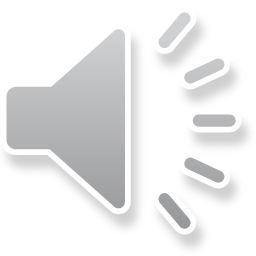 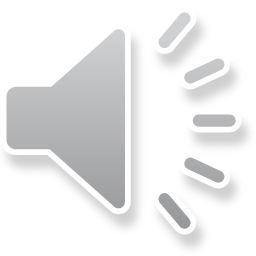 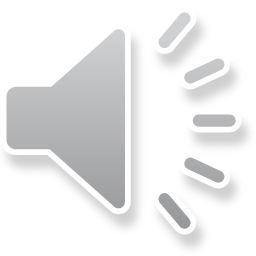 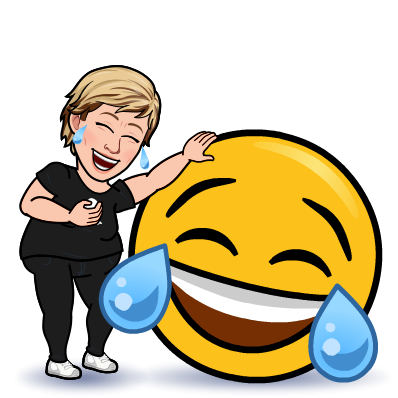 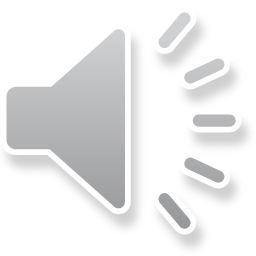 Želim ti uspešno delo in LEPE POČITNICE!
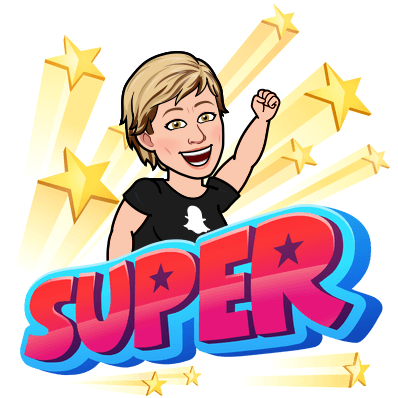 Želim ti uspešno delo in LEPE POČITNICE!
Damijana Blažič, prof.